ЧРЕЗВЫЧАЙНЫЕ СИТУАЦИИ АВАРИЙНОГО ХАРАКТЕРА В ЖИЛИЩЕ
Правила пользования газовой плитой
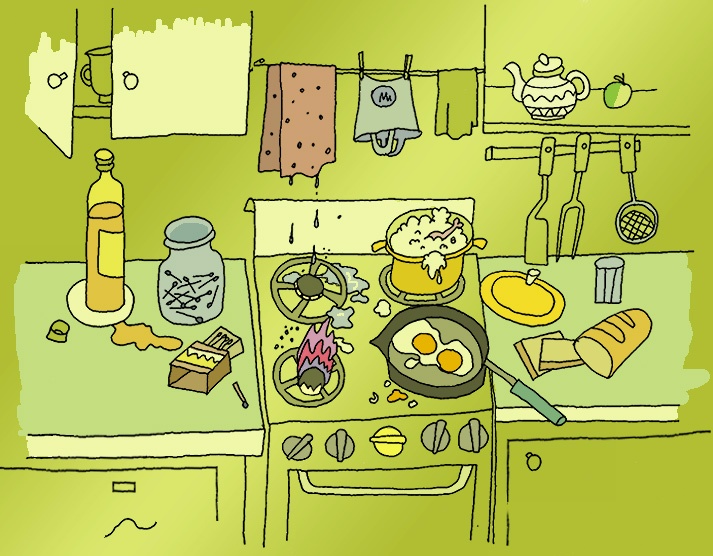 Научись пользоваться газом при взрослых.
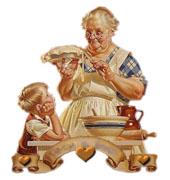 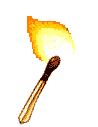 Не бросай горящую спичку.
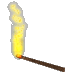 Не открывай сильно газовый кран.
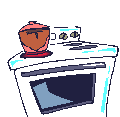 Не оставляй включенные газовые плиты без присмотра.
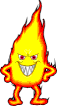 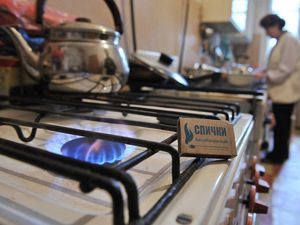 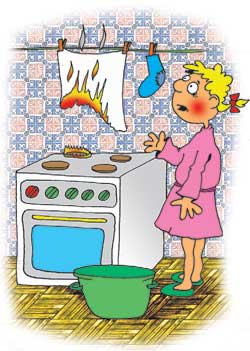 Не делай уроки при включенном газе на кухне.
Не суши белье над газовой плитой.
Не забудь выключить газ!
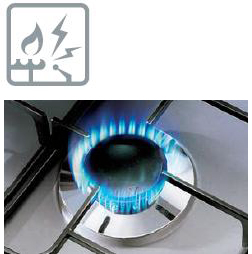 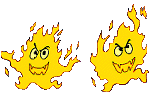 Действия при утечке газа
КИПЯТОК ОПАСЕН!
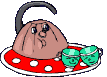 Пользуйся прихватками для горячего.
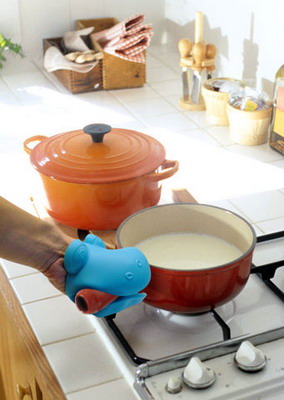 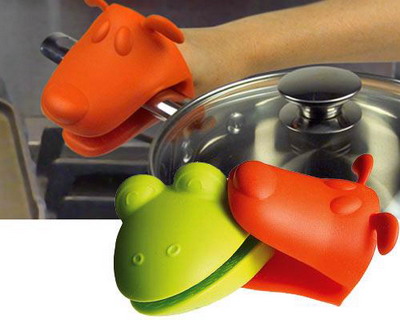 Большие кастрюли ставь к центру плиты.
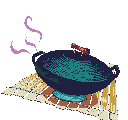 Прикрывай духовку.
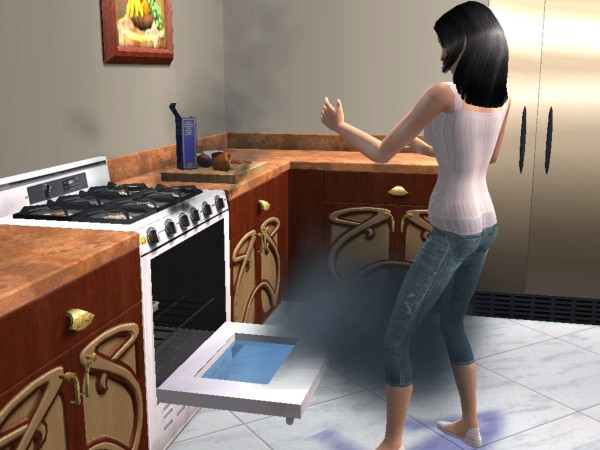 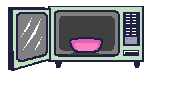 Не допускай выплескивания жидкости из кастрюли.
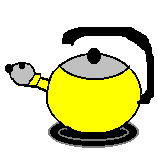 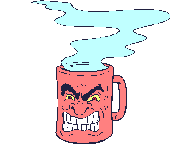 Не ставь посуду с горячим на край стола.
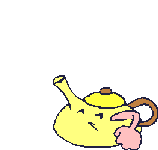 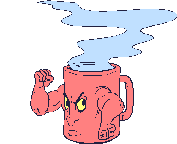 ПРОВЕРЬ СЕБЯ
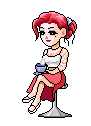 Действия при прекращении пользования газом:
Закрыть кран перед горелкой;
Закрыть кран перед горелкой и на газопроводе;
Затрудняюсь ответить.
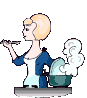 Процесс закипания жидкости:
Нельзя ставить посуду с горячим близко к краю стола;
Нельзя допускать выплескивания жидкости из кастрюли;
Ничего не случится.
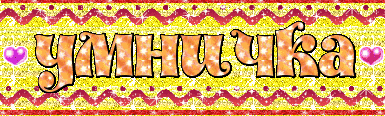 Положение кастрюль на плите:
Самые большие кастрюли ставить ближе к краю плиты;
Самые большие кастрюли необходимо ставить ближе к центру плиты;
Ручки кастрюли могут выдаваться за край плиты, ничего страшного не случится.
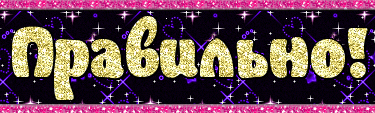 Бдительность и газовая плита:
Можно оставлять газовые приборы без присмотра;
Можно на короткое время оставлять включенные плиты;
Нельзя оставлять работающие плиты без присмотра.
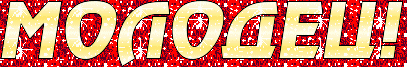 Подручные средства на кухне:
Изоляционная лента, отвертка;
Вата, бинт;
Прихватка, подставка для горячего;
Бикфордов шнур, спички, плоскогубцы.
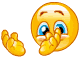 ЗА УРОК!